Муниципальное казенное дошкольное образовательное учреждение Искитимского района Новосибирской области
детский  сад  комбинированного вида «Красная шапочка»  р.п. Линево
Адрес: 633216 р.п. Линево 4  микрорайон д. 15,  Искитимский  район, Новосибирская область, 
тел/ факс (8 383 4 ) 3-38-21
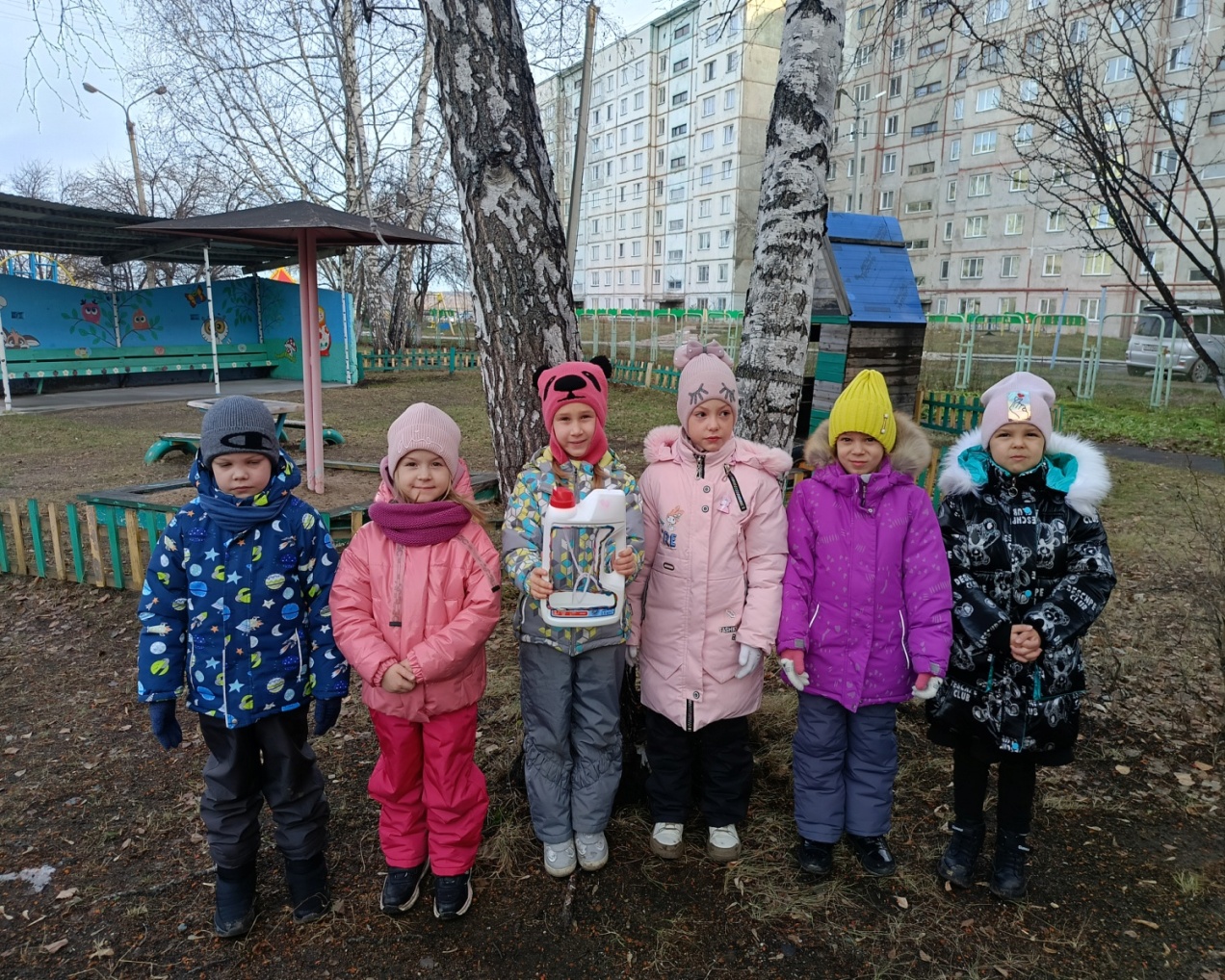 Акция    
 « Покормите птиц»
Группа «Золушка»
Воспитатель: Панченко О.П.
Очень трудно 
Прокормиться
Юрким маленьким синичкам.
Им зимой суровою 
Сделали столовую.
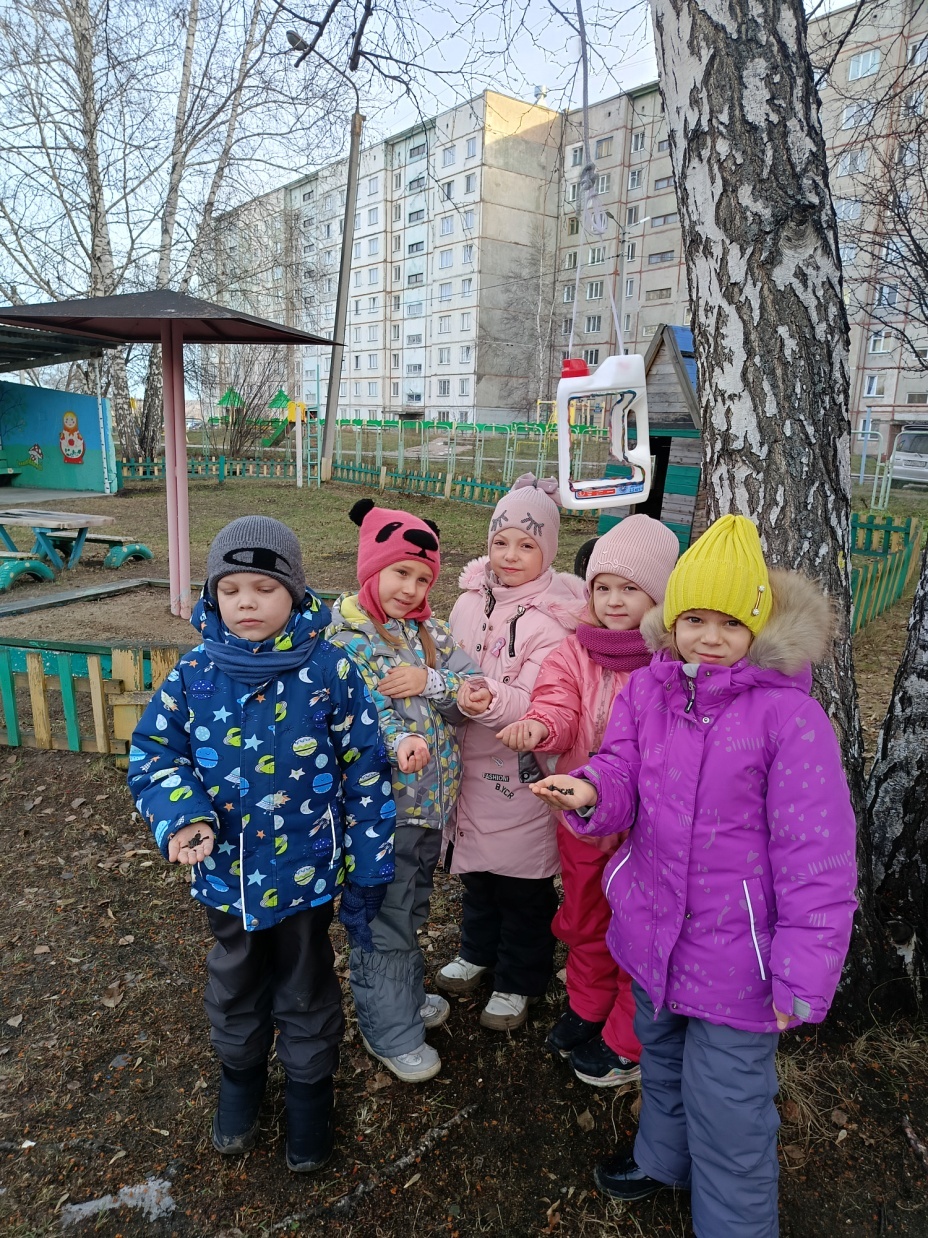 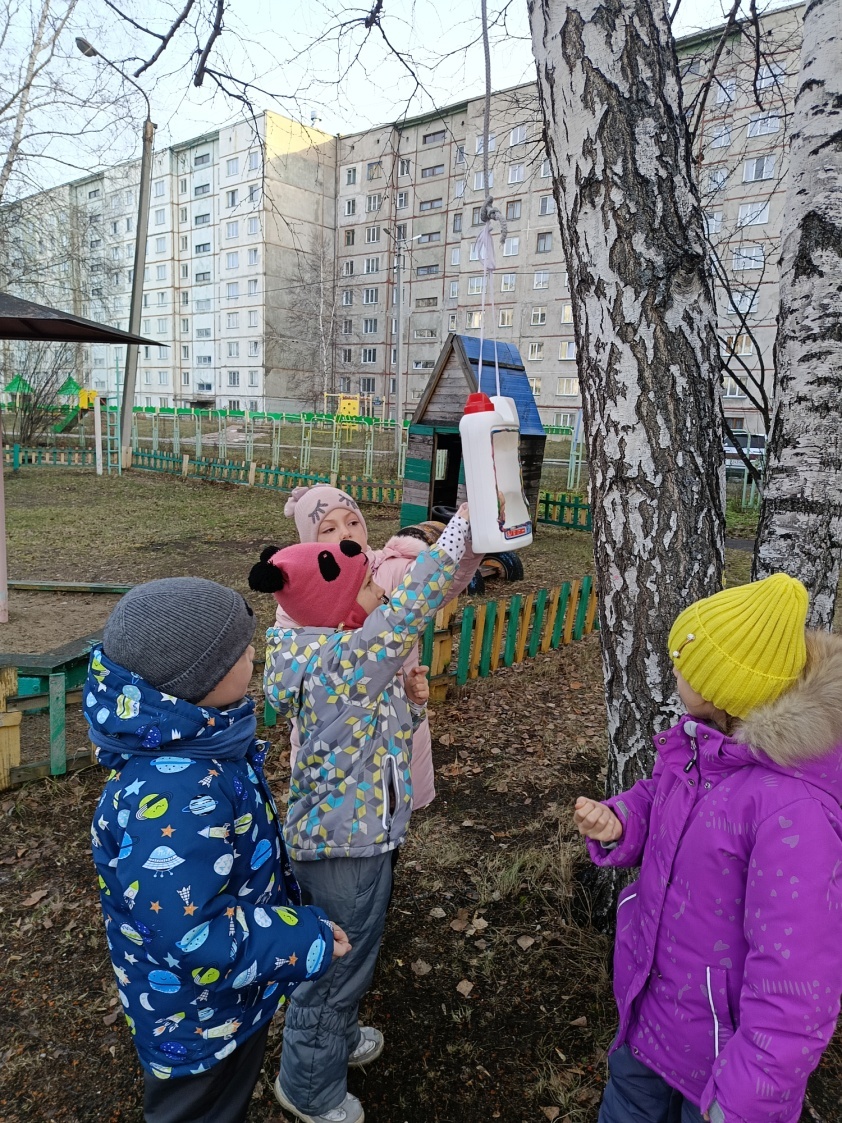 Экологический корм для птиц
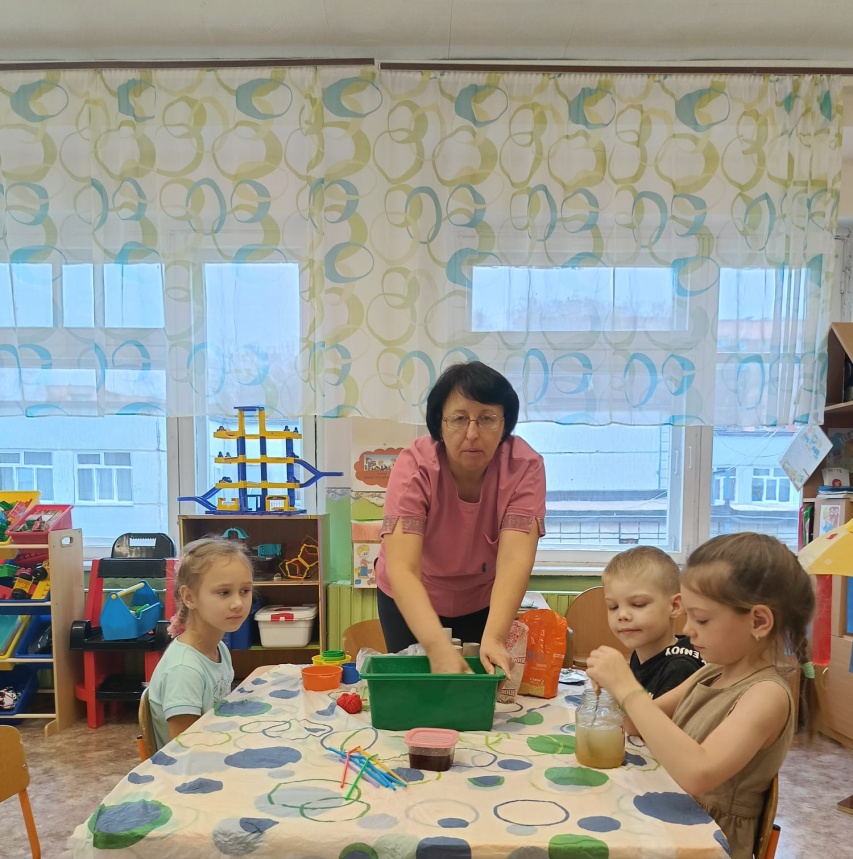 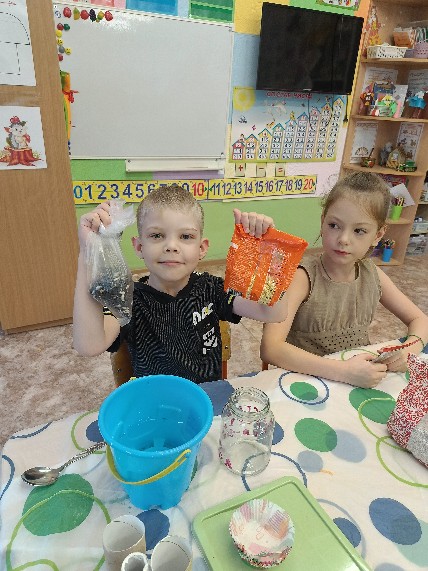 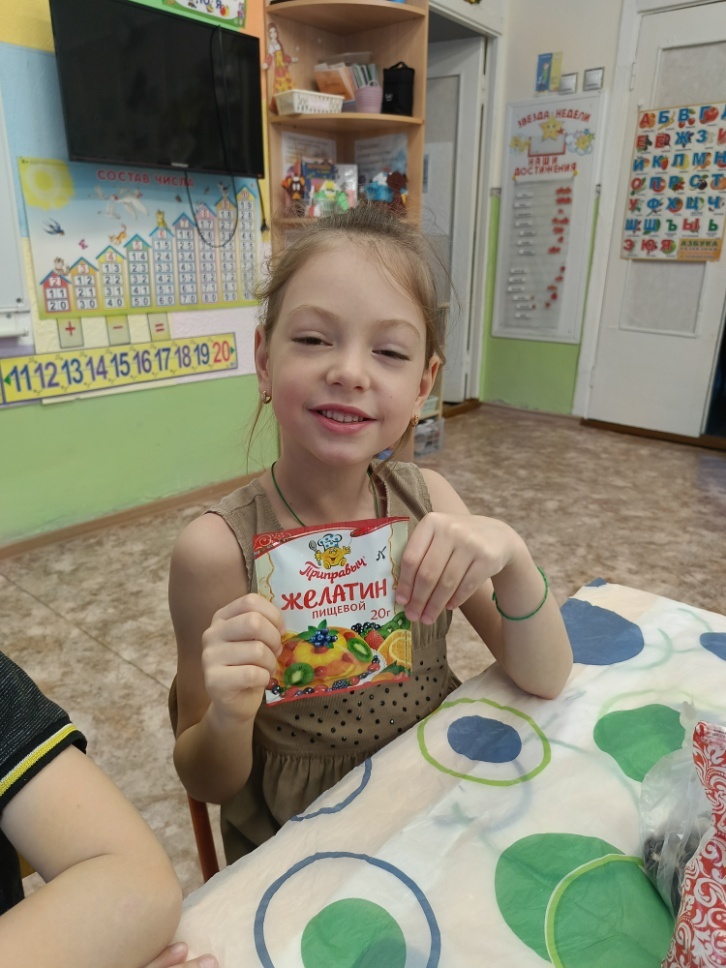 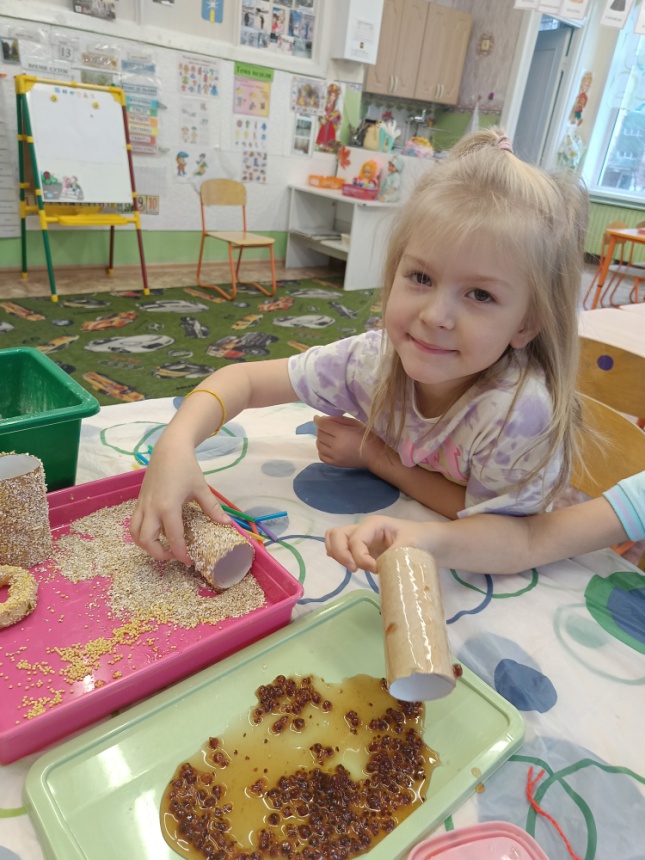 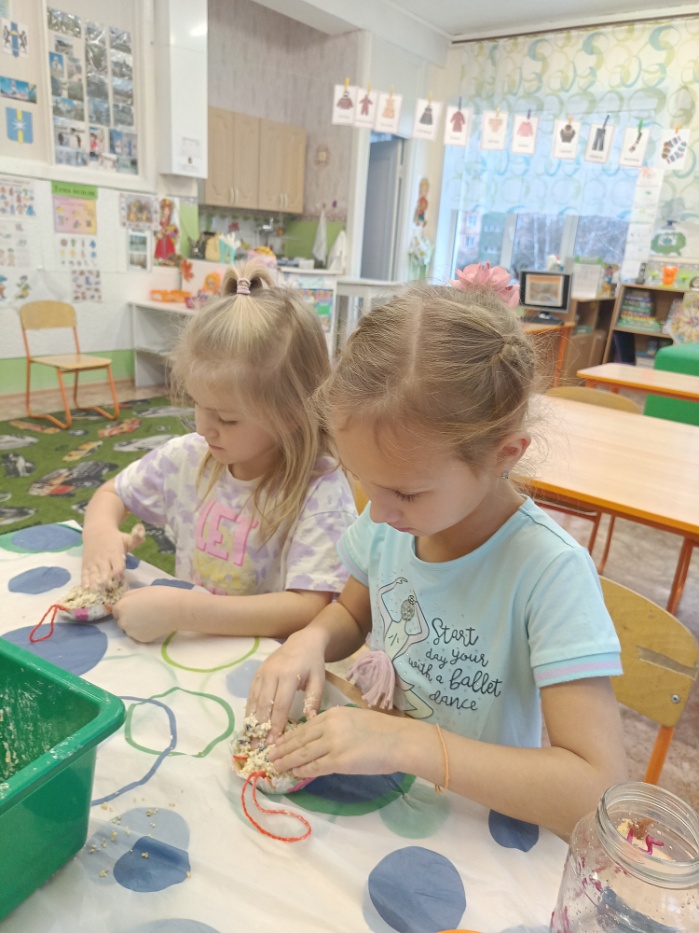 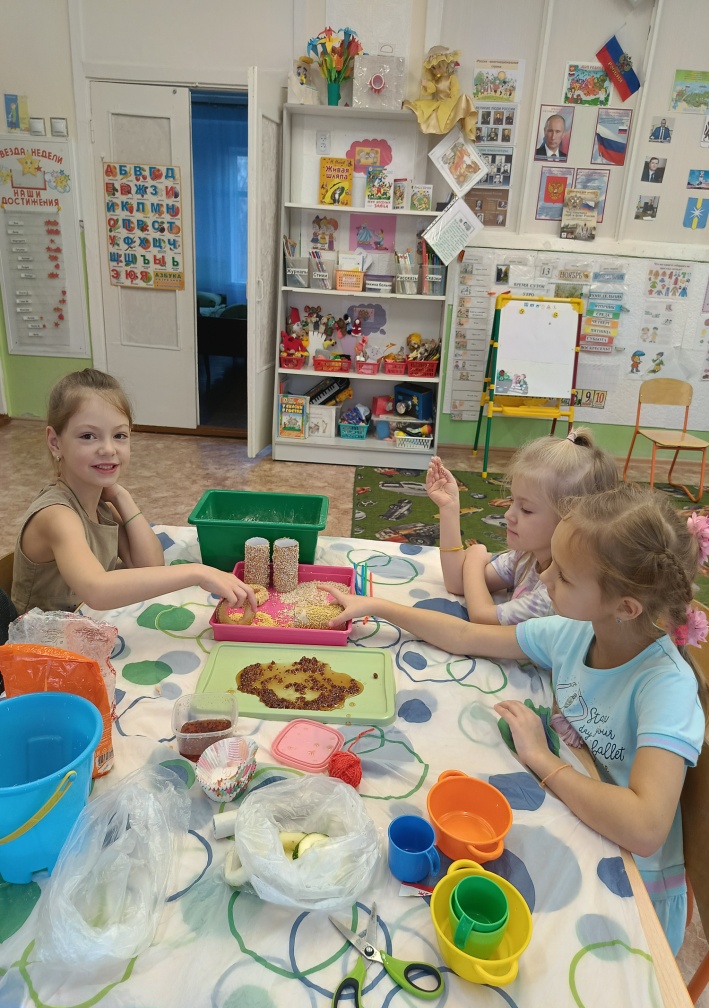 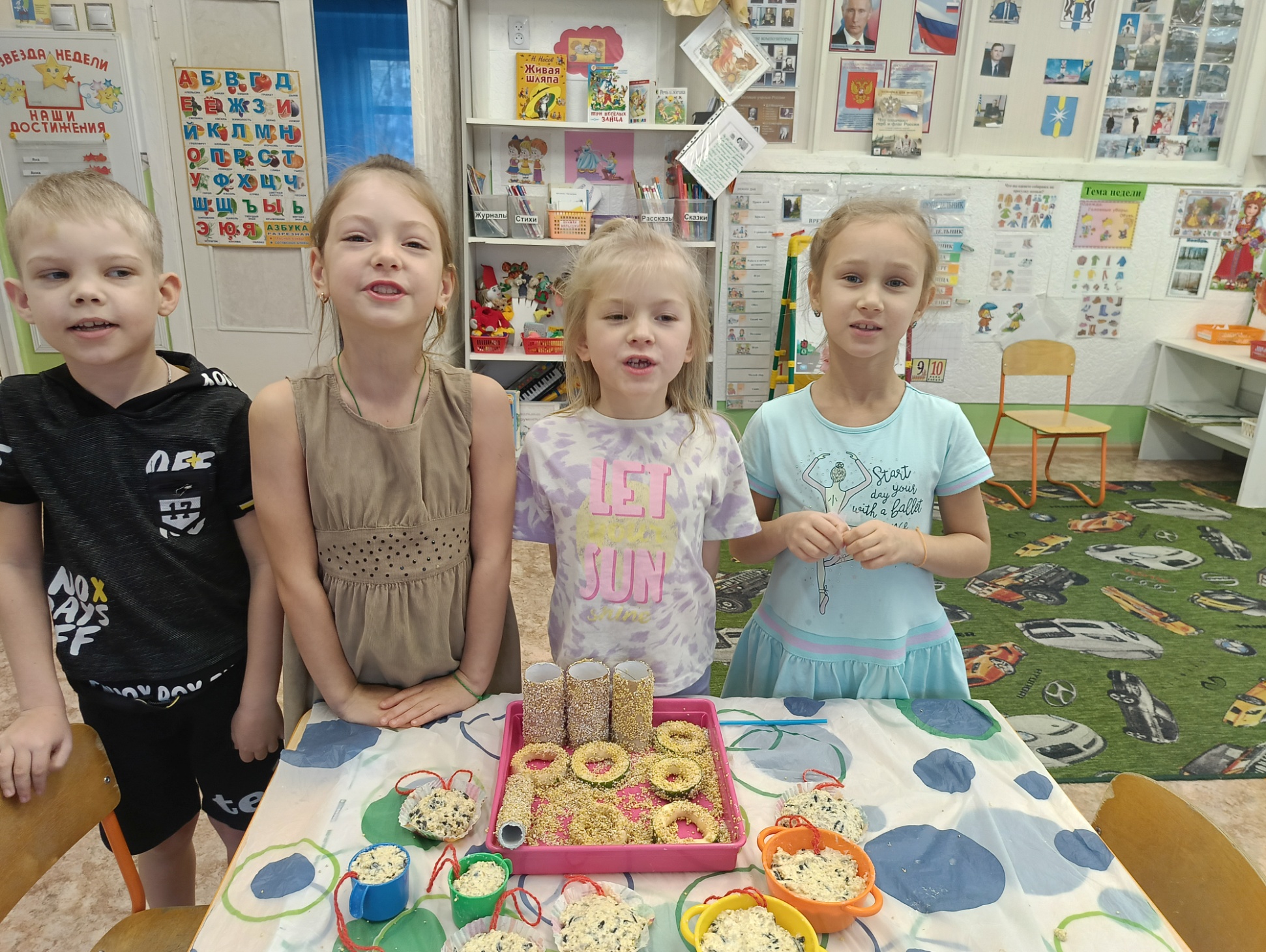 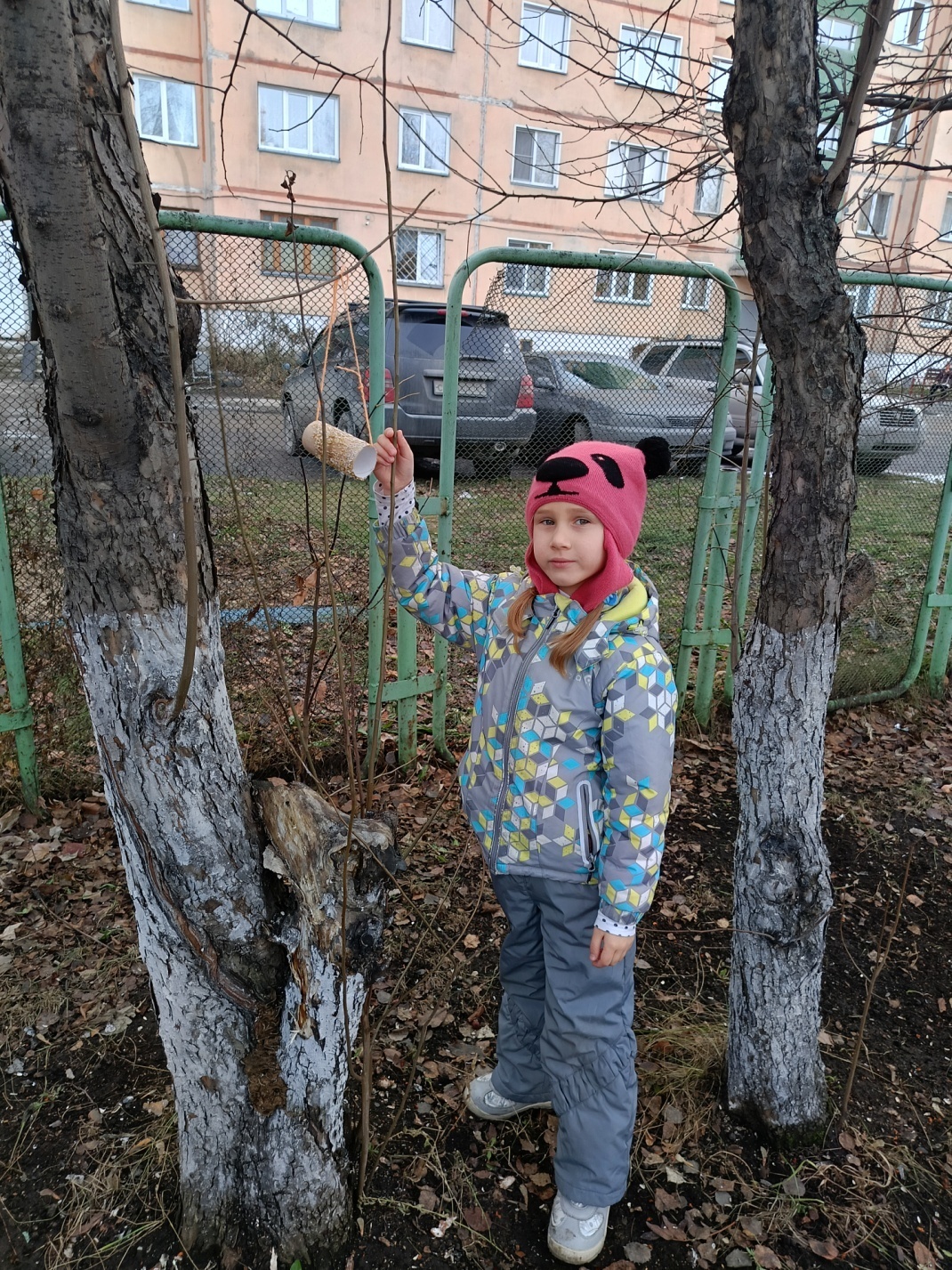 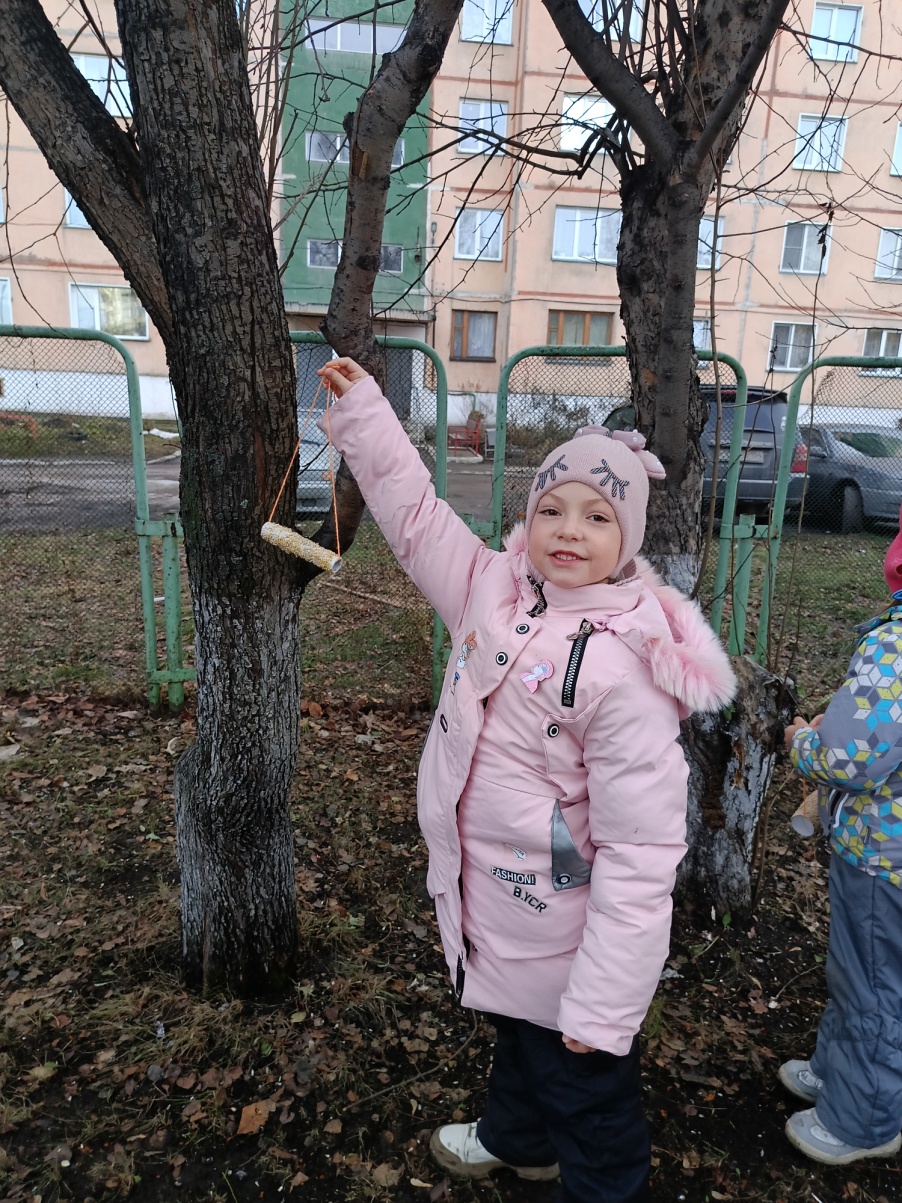 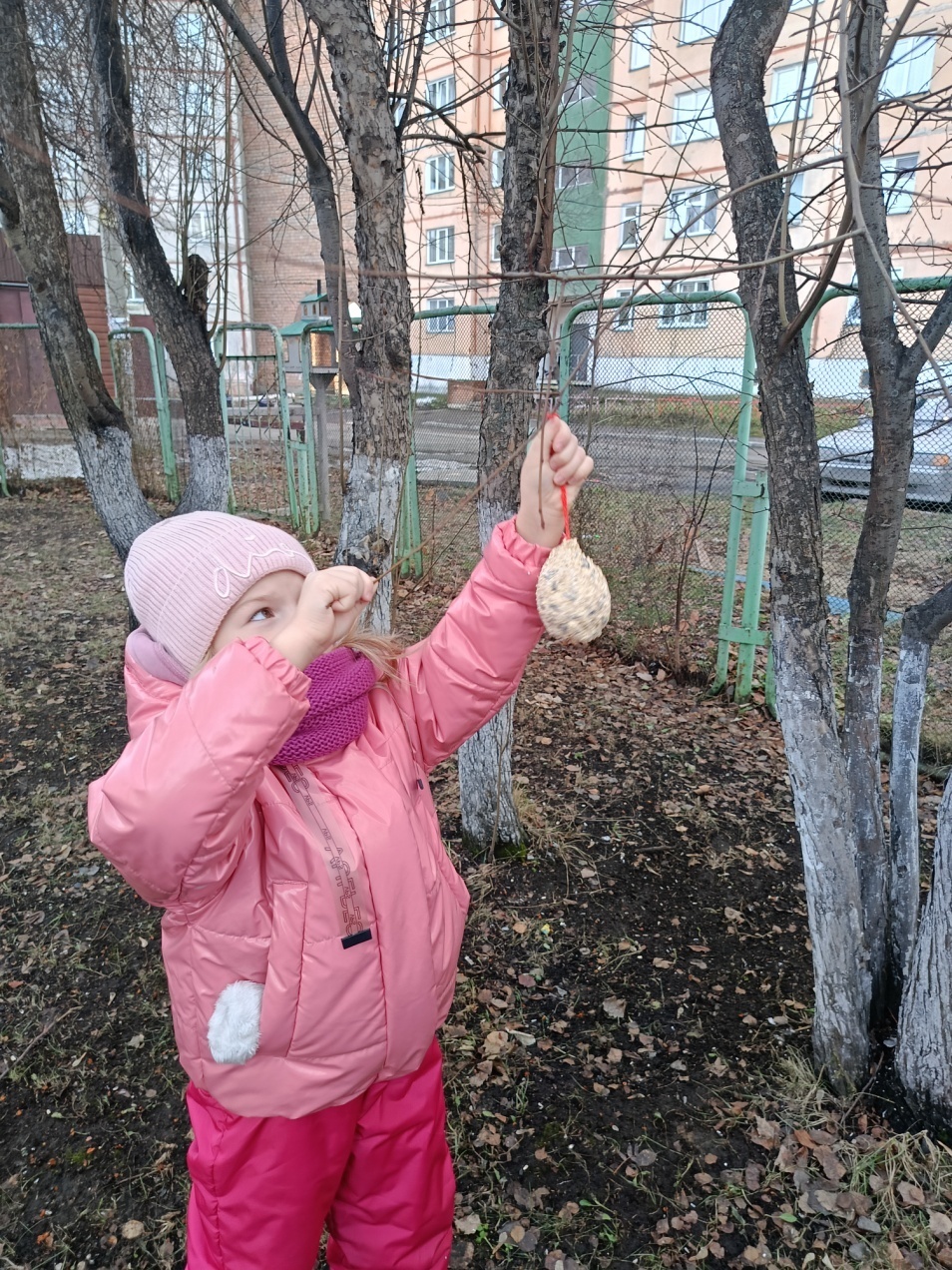 Покормите птиц зимой.
Пусть со всех концов
К вам слетятся, как домой,
Стайки на крыльцо.
Не богаты их корма.
Горсть зерна нужна,
Горсть одна –
И не страшна
Будет им зима.
Берегите птиц зимой
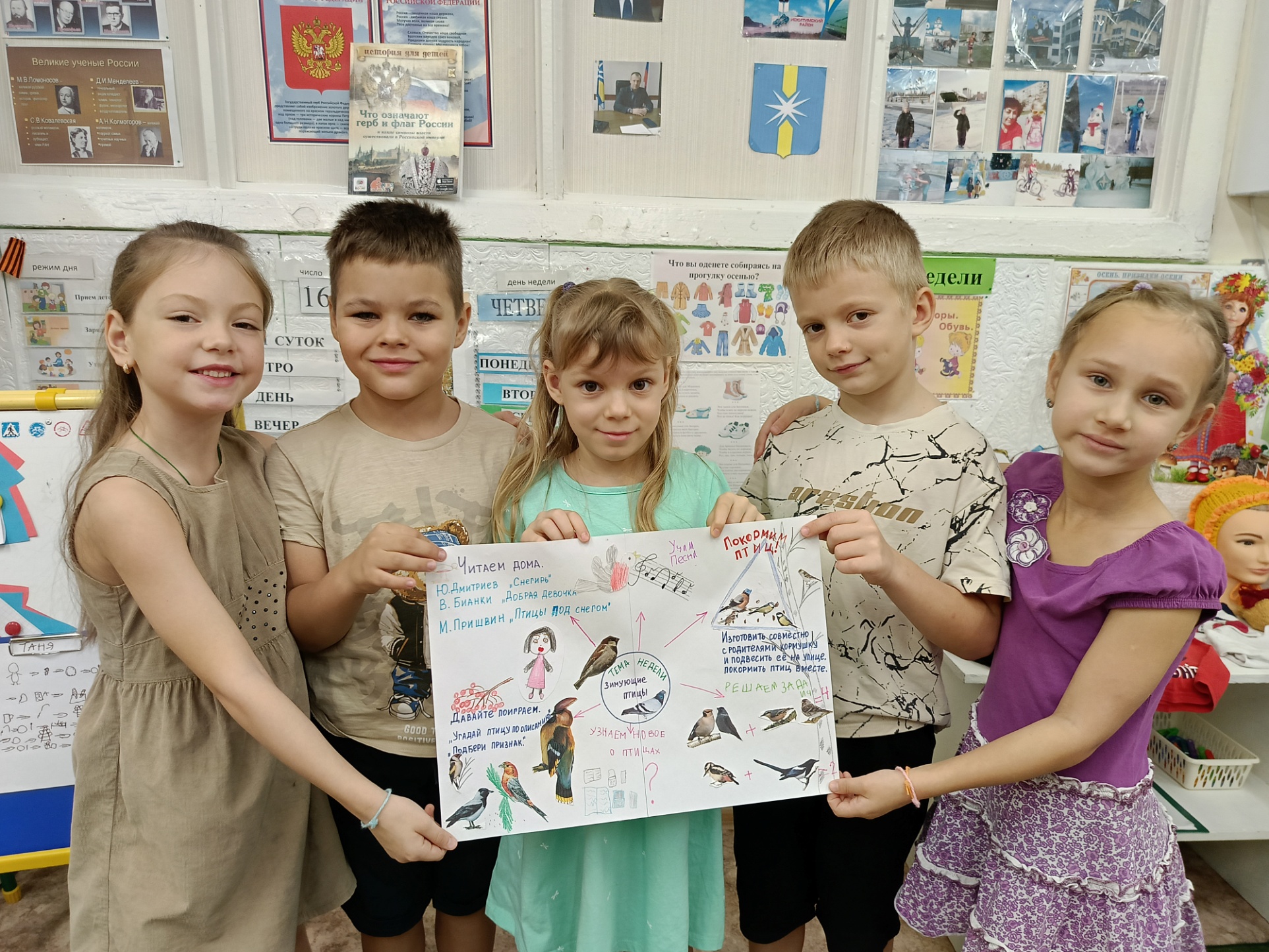